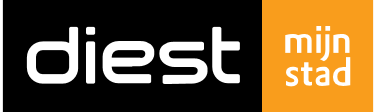 Renewable Heath Sources for the Citadel of Diest

Redevelopment of a large heritage site in a small city
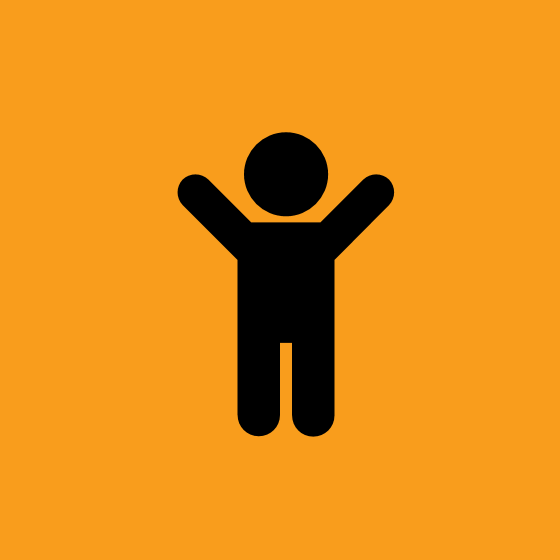 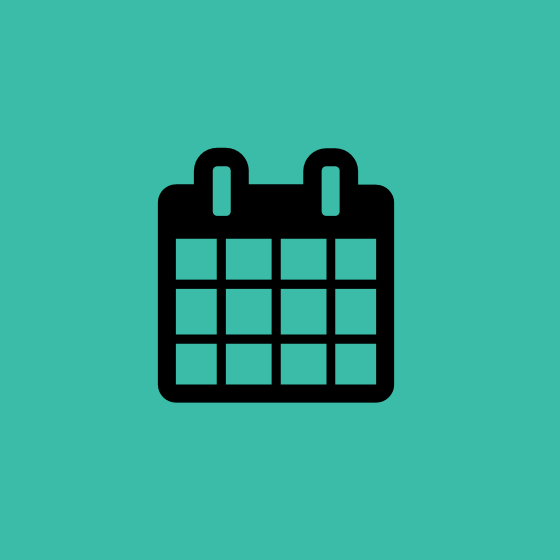 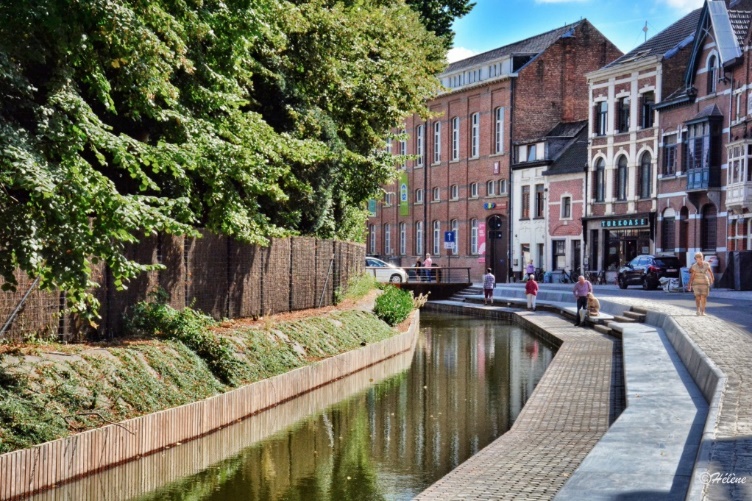 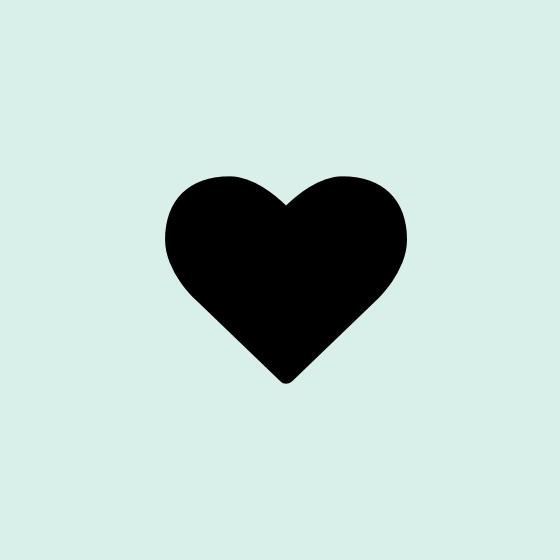 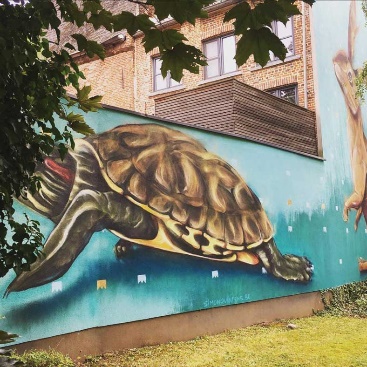 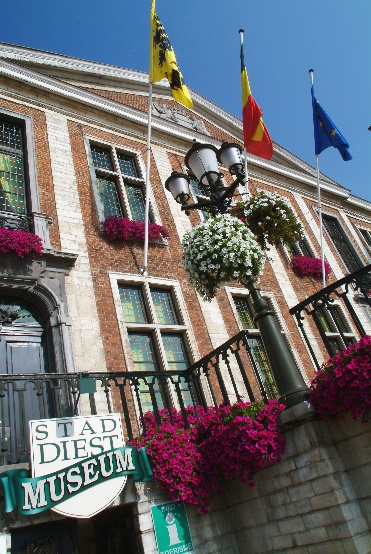 City of Diest
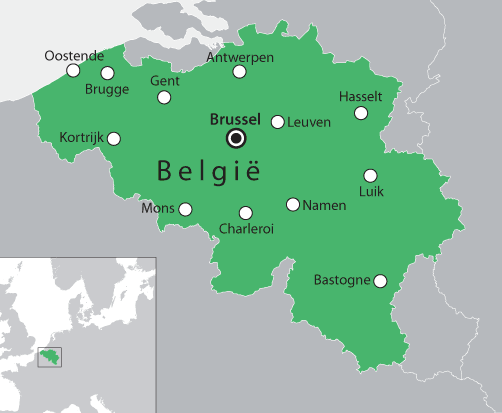 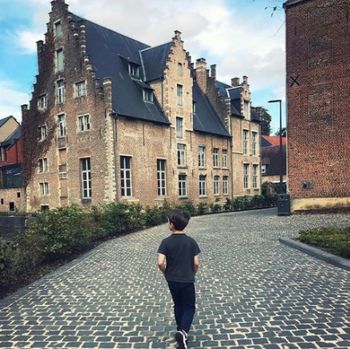 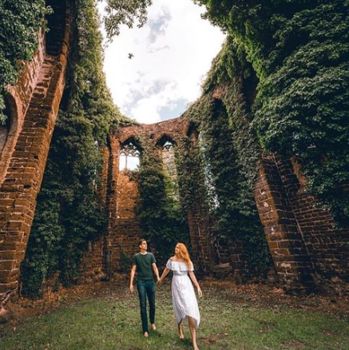 Diest
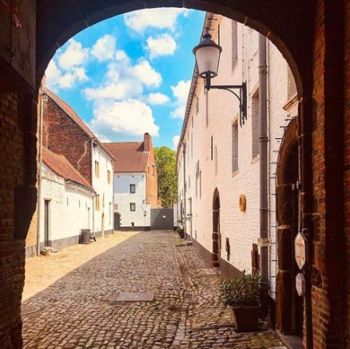 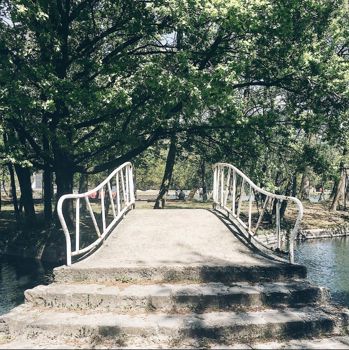 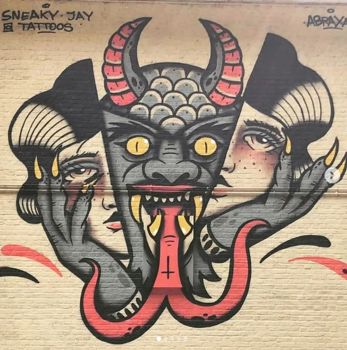 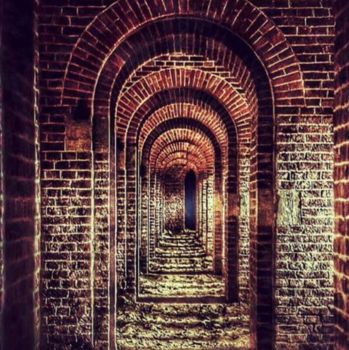 Fortified city
25K inhabitants
Unique heritage sites
Location of the Citadel
Takes up 15% of the city centre
Constitues a large green lung

 Redevelopment into a new urban area
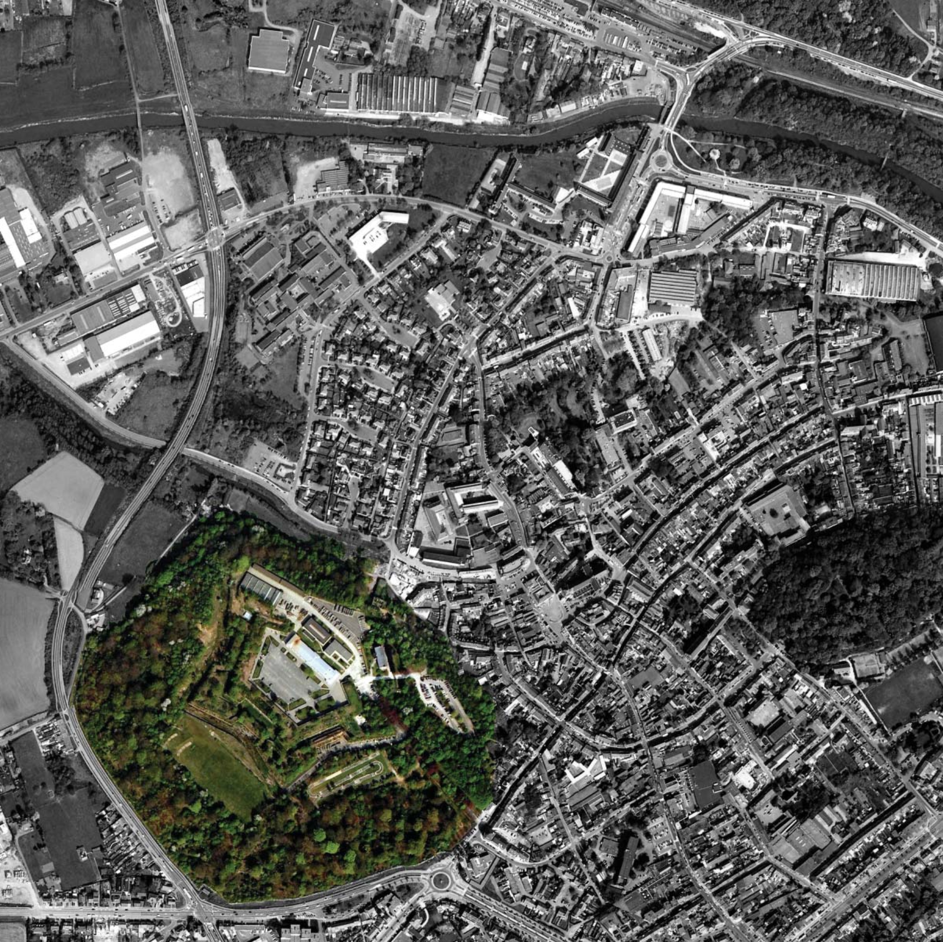 Historic value
Fortification
Built 1837-1856 as protection against foreign threats
Contains some unique threats of military architecture
2011: acquired by the City Council
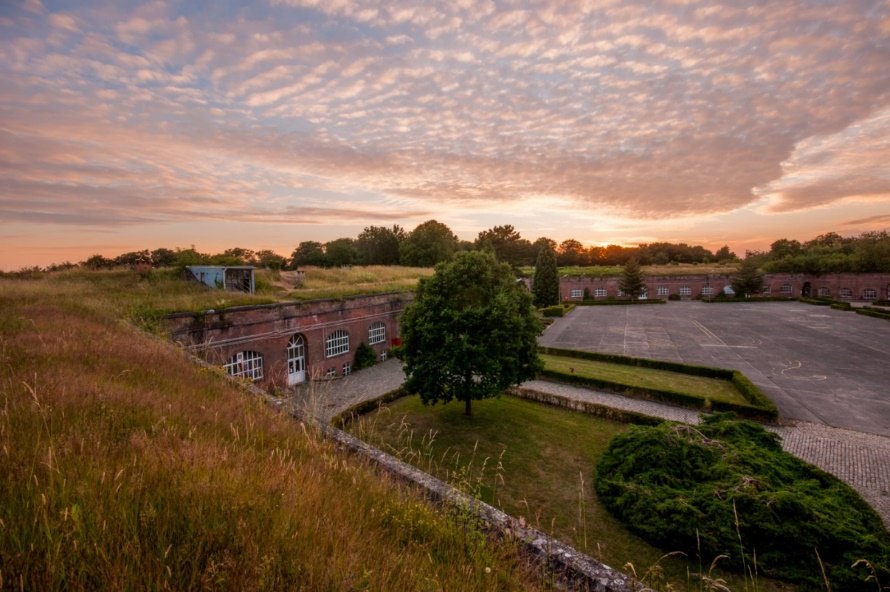 Renewable energy
Integral vision on durable redevelopment of the site
Inspired by the characteristics 19th-C principles
Vegetated roofing, stable temperature conditions…
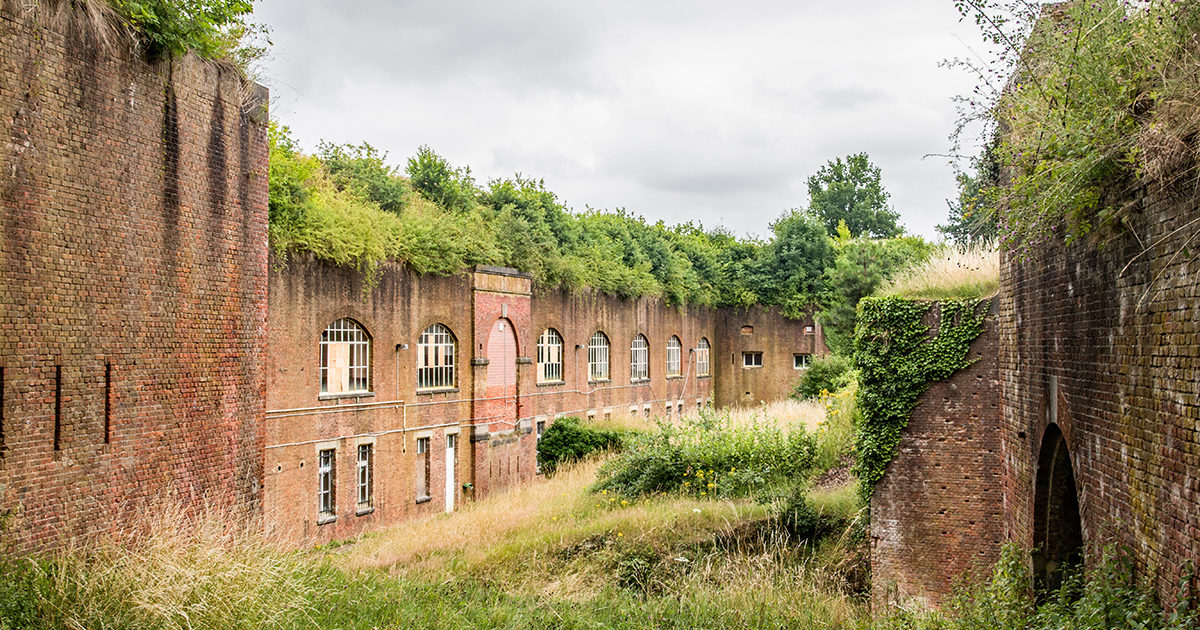 The goal
Supplying +30.000 m² with renewable energy

Challenges:
development heavily fased in time
With a currently largely unknown heat demand
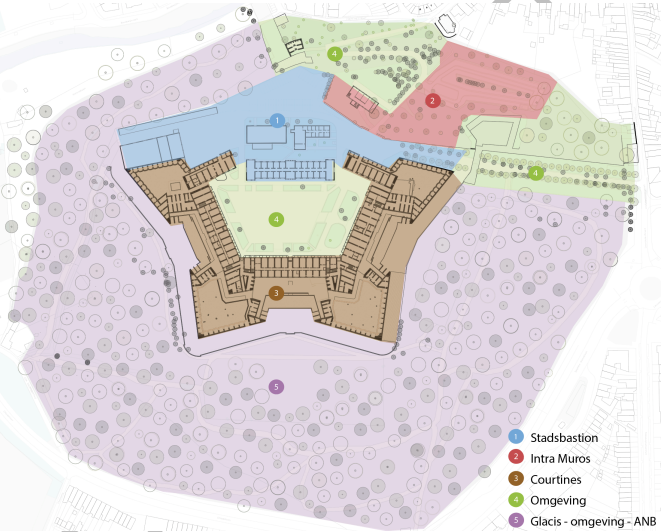 Opportunities
river Demer
geothermal probes in water rich layers
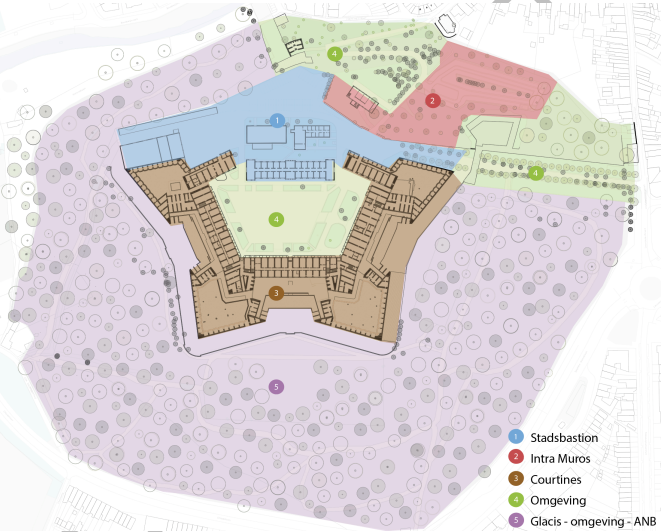 ca. 0,28 MWh
large sewage pipe
ca. 0,4 MWh
Feasability study
In progress
Targets:
calculate the energy potential 
Design a scenario of preference

Partners
Aquafin, Vlaamse Milieumaatschappij, Vlaamse Waterweg, provincie Vlaams-Brabant
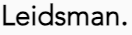 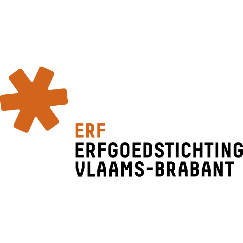 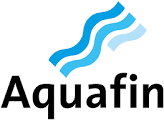 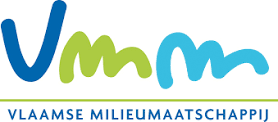 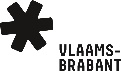 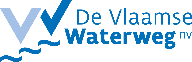 Unique opportunities for heritage sites
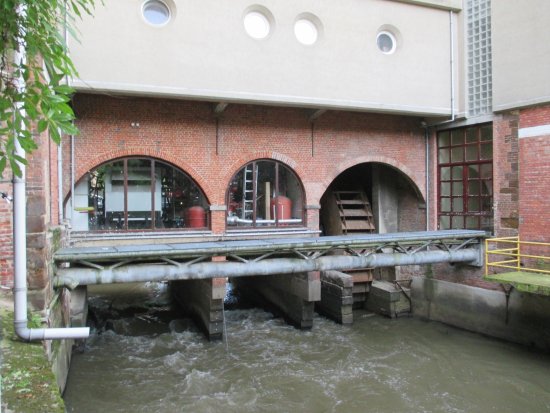 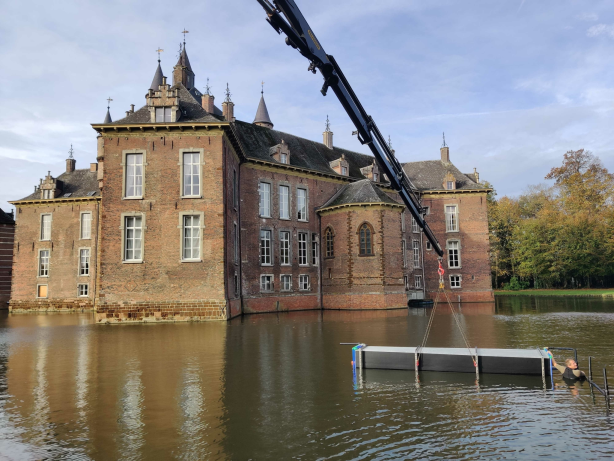 Dijlemolens, Louvain (Belgium)
Castle of de Merode, Westerlo (Belgium)
More information on the project
Results will be shared on www.diest.be/herbestemmingcitadel
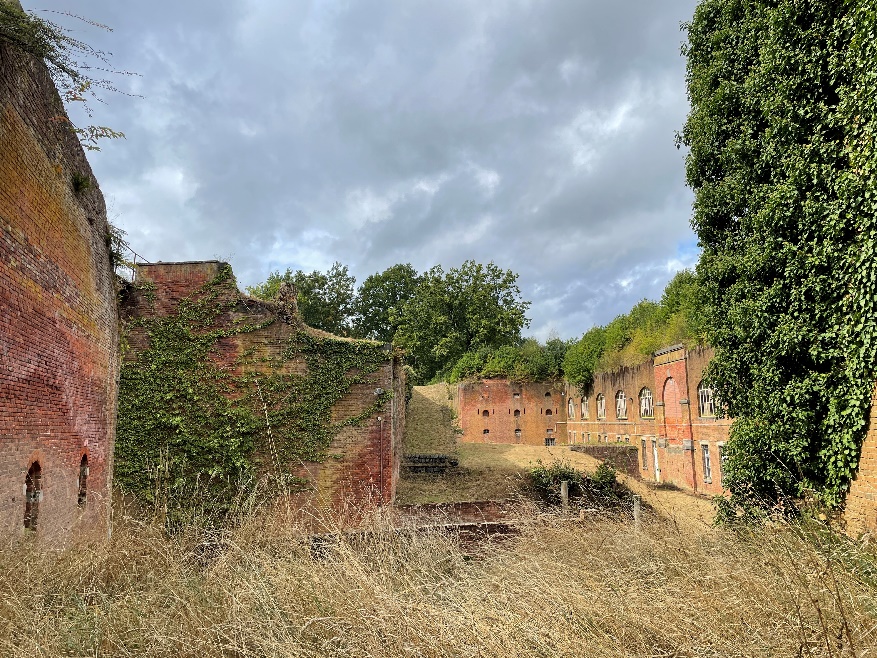